РЫНОК
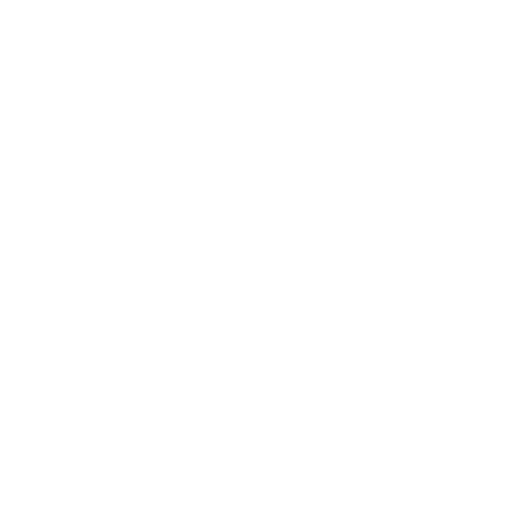 РЕКОМЕНДАЦИИ 
Опишите конъюнктуру рынка, на котором вы планируете реализовать свое решение (рынок = сегмент):
укажите объем рынка
укажите динамику развития рынка (темпы его роста на перспективу) года
КОНКУРЕНТЫ
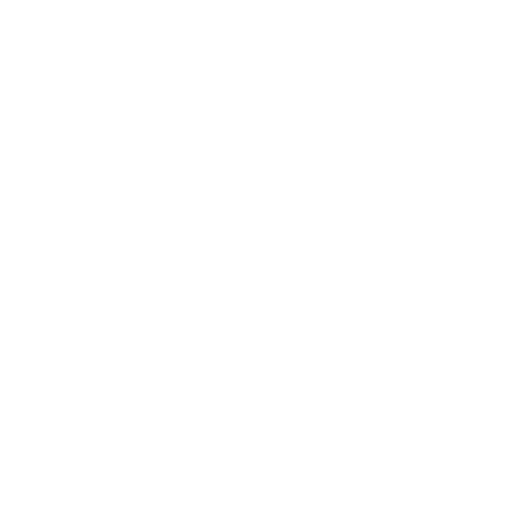 Прямые аналоги:
1. Aterostop – комплексная  оценка сердечно-сосудистого риска 
2. ASCVD Risk — оценка риска сердечно-сосудистых заболеваний 
3. Кардиология MedNative – приложение только для кардиологов 
Косвенные аналоги:
СберЗдоровье
Ролики на YouTube
БИЗНЕС-МОДЕЛЬ
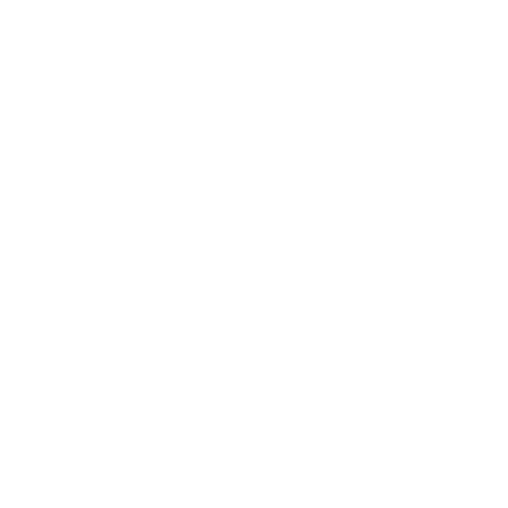 Реализация по модели «Software as a Service» SaaS - программное обеспечение как услуга

Система продаж 
B2С: создание готовых решений с закрытым функционалом для конечных пользователей 
B2В:создание готовых решений для бизнеса и
B2G государства; интеграция в другие проекты; предоставление инструментов для создания аналогичных проектов
Опираясь на выбранную модель, система монетизации проекта будет построена на подписках с лимитацией оказываемых услуг